Humans Early Civilization
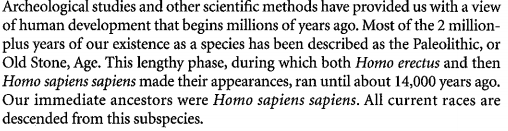 Humans Life Before Agriculture
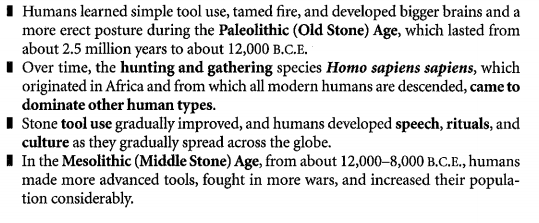 Neolithic Revolution 1
Neolithic Revolution 2
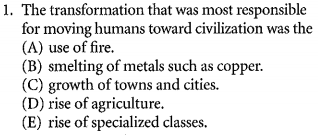 Neolithic Revolution
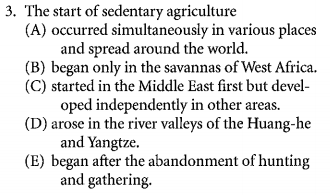 Civilization
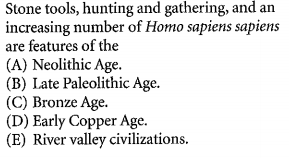 M. C. Question
Civilization
Heritage of River Valley Civilizations
First Civilizations
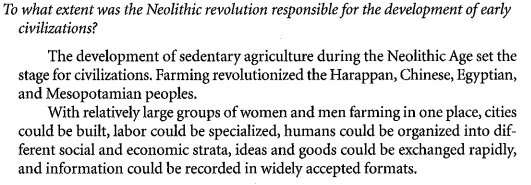